Asp.net mvc
Andres Käver, IT Kolledž 2015
1
Model, View, Controller
Mudel – kogu äriloogika ja selle püsivus (persistence)
Vaated – šabloon/makett (template) andmete kuvamiseks
Kontroller – suhtlus äriloogika, vaadete ja kasutaja vahel

ViewModel – mudelid, mis käigus ainult veebirakendusesiseselt. Kasutusel komplekssete (tugevalt tüübitud) andmete edastamiseks vaadetele.
2
Controller
http://localhost:xxxx/Home/About
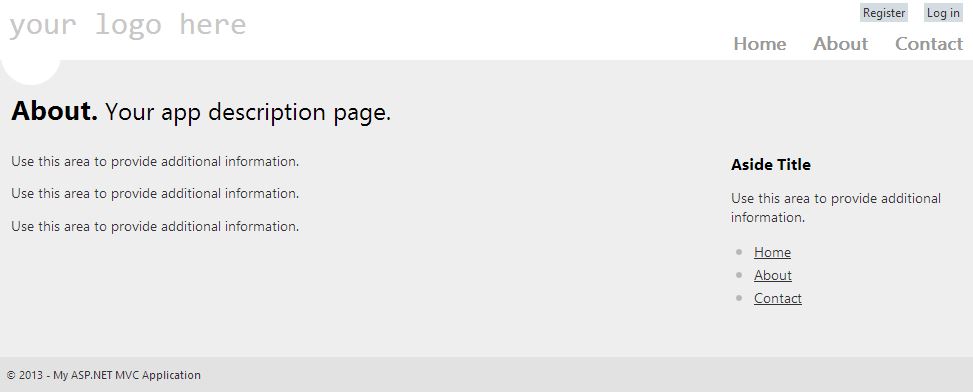 3
Controller
Routing määrab, milline kontroller ja milline meetod sellest kontrollerist välja kutsutakse http päringu peale
Routing defineeritakse failis App_Start\RouteConfig.cs
Standard: kontrollerinimi/meetodinimi/idhttp://localhost/Clients/Edit/789
routes.MapRoute(
                name: "Default",
                url: "{controller}/{action}/{id}",
                defaults: new { controller = "Home", action = "Index", id = UrlParameter.Optional }
            );
namespace ContactWeb.Controllers
{
    public class HomeController : Controller
    {
        public ActionResult About()
        {
            ViewBag.Message = "Your app description page.";
            return View();
        }
4
Controller – custom route
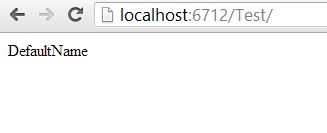 public static void RegisterRoutes(RouteCollection routes)
        {
...
            routes.MapRoute(
                "Test",
                "Test/{name}",
                new { controller = "Home", action = "TestAction", name = "DefaultName" });

            routes.MapRoute(
                name: "Default",
...
}
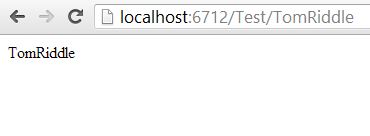 public class HomeController : Controller
    {
        public ActionResult TestAction(String name)
        {
            return Content(name);
        }
5
Controller - parameetrid
Meetodi signatuuris kirjeldada parameetrid
Asp.net MVC raamistik üritab need väärtustada igal võimalikul viisil
Routing infost, get ja post parameetritest
public ActionResult TestAction(String name, String secondName)
        {
            return Content(name+"::"+secondName);
        }
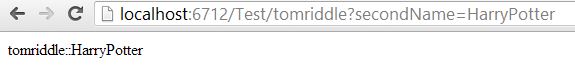 6
Controller – info tagastamine
Kõige lihtsam HelloWorld
using System;
using System.Collections.Generic;
using System.Linq;
using System.Web;
using System.Web.Mvc;

namespace ContactWeb.Controllers
{
    public class HomeController : Controller
    {
        public string HelloWorld()
        {
            return "Hello, world!";
        }
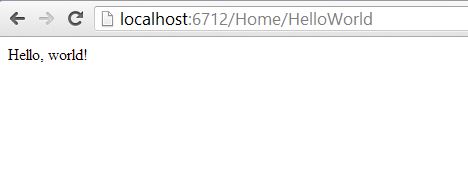 7
Controller – view (vaate) tagastamine
public ActionResult HelloView()
        {
            return View();
        }
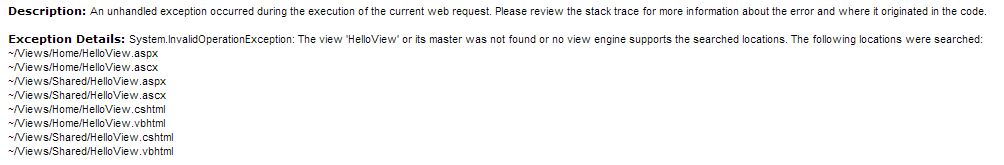 ~/Views/Home/HelloView.aspx
~/Views/Home/HelloView.ascx
~/Views/Shared/HelloView.aspx
~/Views/Shared/HelloView.ascx
~/Views/Home/HelloView.cshtml
~/Views/Home/HelloView.vbhtml
~/Views/Shared/HelloView.cshtml
~/Views/Shared/HelloView.vbhtml
Vaikimisi vaate võimalikud nimed!
8
Controller - ActionResult
9
Controller – Action Selectors
ActionNameVõimaldab üle kirjutada, millist urli ActionName’i oodatakse
AcceptVerbsHttpPost, HttpGet (put, delete, jne...)Sama nimega action meetod erineva httprequesti teenindamiseks (signatuur peab erinema)
[ActionName("TereMaailm")]
        [HttpGet]
        public ActionResult HelloView()
        {
            return View();
        }
[ActionName("TereMaailm")]
        [HttpPost]
        public ActionResult HelloView(int Id)
        {
            //do something here with post
            return View();
        }
http://localhost/Home/TereMaailm
10
Controller – Action Filters
11
Controller – Action Filters
Action/Controller - Authorize
[Authorize(Roles="Admin")]
        public string HelloWorld()
        {
            return "Hello, world!";
        }
[Authorize]
        public string HelloWorld()
        {
            return "Hello, world!";
        }
[Authorize(Users="akaver,mposka")]
        public string HelloWorld()
        {
            return "Hello, world!";
        }
[Authorize]
    public class HomeController : Controller
    {
        public string HelloWorld()
        {
            return "Hello, world!";
        }
12
Controller – Global Filters
/App_Start/FilterConfig.cs
Globaalne filter töötab üle kõikide päringute
namespace ContactWeb
{
    public class FilterConfig
    {
        public static void RegisterGlobalFilters(GlobalFilterCollection filters)
        {
            filters.Add(new HandleErrorAttribute());
        }
    }
}
13
Filter - HandleErrorAttribute
Tõrke korral annab kliendile ilusa veateate
public string HelloWorld()
        {
            throw new Exception("Kohutav viga!!");
            return "Hello, world!";
        }
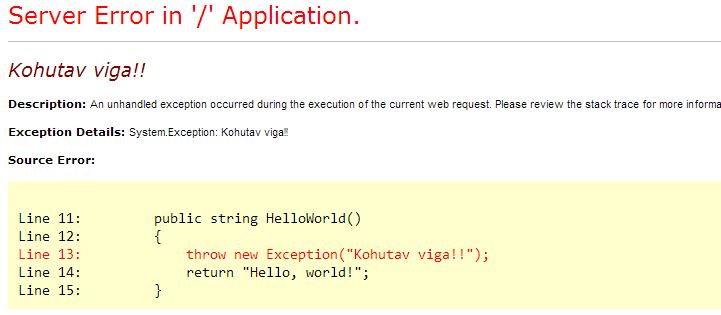 Yellow Screen of Death!
14
Filter - HandleErrorAttribute
Vaikimisi antakse „ilus“ veateade ainult remote kliendile
Vajab natuke seadistamist/Web.configVaikimisi väärtus on RemoteOnly
\Views\Shared\Error.cshtml
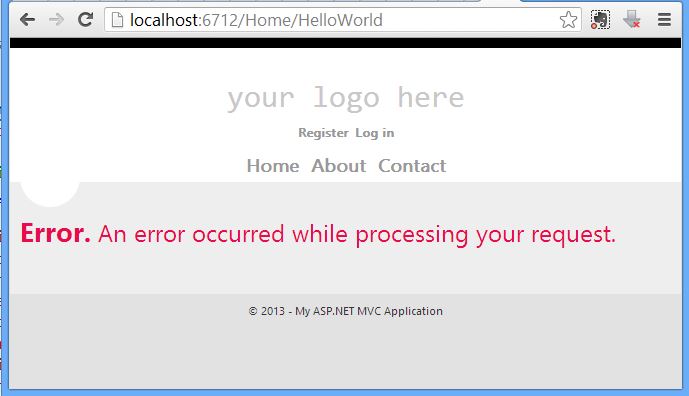 <system.web>
    <customErrors mode="On"/>
15
Filter - Custom
\Filters\LogAttribute.cs
namespace ContactWeb.Filters
{
    public class LogAttribute : ActionFilterAttribute
    {
        public override void OnActionExecuted(ActionExecutedContext filterContext)
        {
            base.OnActionExecuted(filterContext);
        }
    }
}
using ContactWeb.Filters;

namespace ContactWeb.Controllers
{
    [Log]
    public class HomeController : Controller
    {
        public string HelloWorld()
        {
            return "Hello, world!";
        }
16
VIEW
Template
+
Data
=
Generated Output
17
<div>
	@Model.FirstName
</div>
<div>
	@Model.LastName, child of @Model.FatherName
</div
var model = new {Name = „John“, LastName = „Doe“, FatherName=„Mike“}
return View(model);
<div>
	John
</div>
<div>
	Doe, child of Mike
</div
18
View
Vaated asuvad kataloogis /Views/ControllerName/ <ActionName>.cshtml
Vaikimisi valitakse vaade kontrollerinime ja action meetodi nime põhjal
Konkreetse vaate valik:return View("MySpecialSecretView");
19
View
Lisame uue vaateViews\Home kataloogil hiire parem klikk ja Add->View...
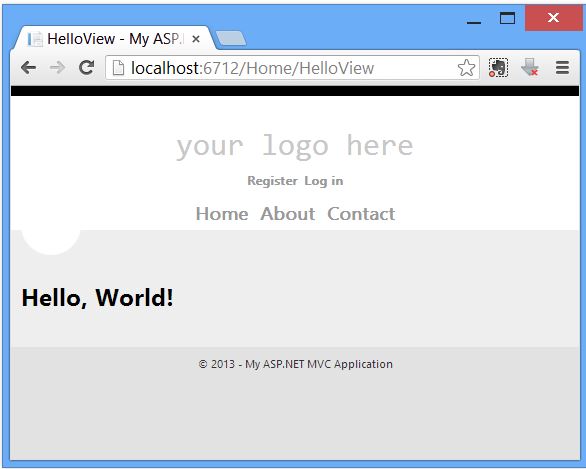 @{
    ViewBag.Title = "HelloView";
}

<h2>Hello, World!</h2>
20
View – kust tuli kogu layout?
Esimesena laetakse sisse\Views\_ViewStart.cshtml
@{
    Layout = "~/Views/Shared/_Layout.cshtml";
}
_Layout.cshtml’is on kogu weebi standardlayout. Konkreetne vaade lisatakse siin:
<section class="content-wrapper main-content clear-fix">
                @RenderBody()
            </section>
21
Razor viewengine
Segu staatilisest HTMList ja C#’ist
C# osa algab @ märgiga
Lõpu leiab Razor enamasti ise ja lülitub ümber HTMLi peale tagasi!
Minimaalne kogus C# koodi vaadetes!
Vaikimisi on kogu väljund HTML-kodeeringus (xss kaitse)
22
Razor expressions
@muutuja
@csharpmeetod(parameeter)
Rating: @model.rating / 10Rating: 10 / 10
Rating: @(model.rating / 10)Rating: 1
23
Razor code blocks
@{
	siia niipalju C# koodi kui vaja;
	veel koodi;
}
@foreach (var item in Model) {
	<tr>
		<td>
			@item.FirstName, @item.LastName
		</td>
	</tr>
}
@foreach (var item in Model) {
	KalaMaja <- viga, pole C#!
	@:KalaMaja <-väljundtekst 
	<text>KalaMaja</text> <-väljundtekst
}
24
HTML Helpers
Teevad standardsete HTML-plokkide genereerimise lihtsaks. 2 versiooni – tugevalt tüübitud (..For) ja mitte.
Inputs
Links
Forms
Validation messages@Html.LabelFor @Html.EditorFor @Html.ValidationMesageFor @Html.ActionLink
25
Andmete saatmine vaatele
Mittetüübitud vaade
ViewBag (ja TempData) on kasutusel info edastamiseks kontrollerist vaatesse
Intellisense tuge ei paku!Kollektsiooni pandud objekte peate ise peast teadma
public ActionResult HelloView()
        {
            ViewBag.FirstName = "John";
            ViewBag.LastName = "Doe";
            return View();
        }
@{
    ViewBag.Title = "HelloView";
}

<h2>Hello, @ViewBag.FirstName @ViewBag.LastName</h2>
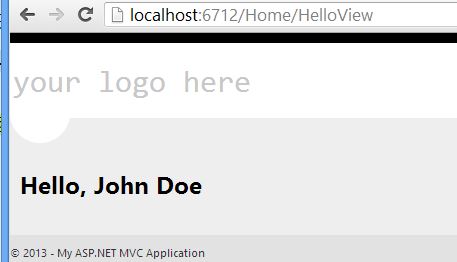 26
Andmete saatmine vaatele – tugevalt tüübitud
Kontrollerist edastatakse vaatele mudel


Vaates defineeritakse, millist mudelit vaade kasutab
public ActionResult HelloView()
        {
            var model = new Person { FirstName = "John", LastName = "Doe"};
            return View(model);
        }
@model ContactModels.Person
@{
    ViewBag.Title = "HelloView";
}

<h2>Hello, @Model.FirstName @Model.LastName</h2>
27
ViewModel
Kasutatakse juhul, kui vaates on vaja kasutada rohkem infot kui äriloogika otsesed objektid pakuvad
Tüüpiline kasutusjuht on kõikvõimalikud drop-down listid
Tugevalt tüübitud vaated on kohustuslikud!
28
Kontrolleri lisamine
Hiire parem klikk Controllers kaustal jaAdd->Controller...
Lisame PersonController’i
Tüüpiliselt loome kontrolleri, kasutades Entity Frameworki
Kirjutame konrtolleri ümber, kasutades Unit of Work mustrit
29
Vaate lisamine (Index)
Kontrolleri lähtekoodis parem hiireklikk meetodi sees ja Add View...
Vaate nimi tekib ise meetodi nimest, Intellisense!
Create strongly typed view
Valige sobiv mudel (refereerige eelnevalt oma mudeliprojekti)
Scaffold template: List
30
/Views/Person/Index.cshtml
@model IEnumerable<ContactModels.Person>

@{
    ViewBag.Title = "Index";
}

<h2>Index</h2>

<p>
    @Html.ActionLink("Create New", "Create")
</p>
<table>
    <tr>
        <th>
            @Html.DisplayNameFor(model => model.FirstName)
        </th>
        <th>
            @Html.DisplayNameFor(model => model.LastName)
        </th>
        <th></th>
    </tr>

@foreach (var item in Model) {
    <tr>
        <td>
            @Html.DisplayFor(modelItem => item.FirstName)
        </td>
        <td>
            @Html.DisplayFor(modelItem => item.LastName)
        </td>
        <td>
            @Html.ActionLink("Edit", "Edit", new { id=item.PersonID }) |
            @Html.ActionLink("Details", "Details", new { id=item.PersonID }) |
            @Html.ActionLink("Delete", "Delete", new { id=item.PersonID })
        </td>
    </tr>
}

</table>
31
DI/UOW kasutamine kontrolleris
DI initsialiseerib UOW konstruktoris
Pärida andmed
Laadida andmed mudelisse ja edastada vaatele
public class UsersController : Controller
    {
        private readonly NLog.Logger _logger = NLog.LogManager.GetCurrentClassLogger();
        private readonly string _instanceId = Guid.NewGuid().ToString();
        private readonly IUOW _uow;

    public UsersController(IUOW uow)
    {
	_logger.Info("_instanceId: " + _instanceId);
           _uow = uow;
    }

    // GET: Users
    public ActionResult Index()
    {
	return View(_uow.Users.All);
     }
32
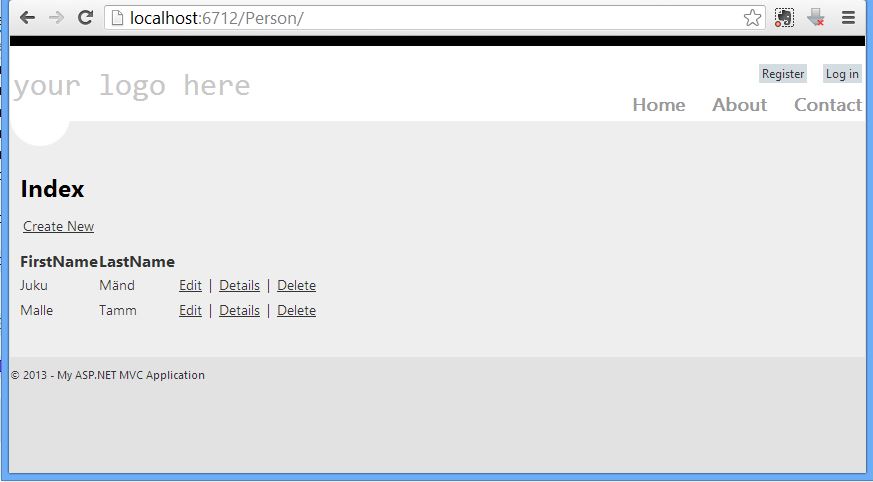 33